PROGRAM NAMEProgram Summary Data Review
Program Evaluation – enter date held
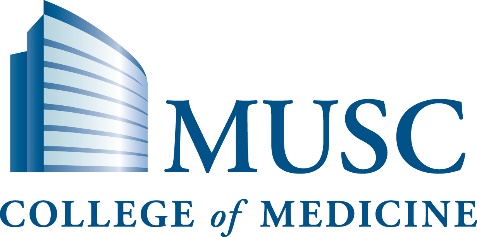 Annual Program Eval Content
Where have we Been?
Confirm Mission Statement
Program History
Major Changes
ACGME Required Categories to Review
Fellow/Resident Performance
Graduate Performance
Faculty Development
Program Quality
Plan for the Next Year
Response to Citations
SWOT
Action Items
Where Have we Been…
Confirm your Mission Statement
Mission Statement here:
Program History
2022 APE recap
Major Changes
For instance:
RESPONSES TO AFIs (REQUIRED)
New faculty
New lecture series/rotations
Education leadership changes
Additional resources for residents
ACGME Review Categories
Fellow/Resident Performance
For instance:  
In Service Training Exam (ITE)  (aggregated)
Milestone achievement (aggregated)
Procedure/Clinics/Patient/Case logs (aggregated)
PI project
Scholarly activity
Program task completion (Duty Hours, Conference Attendance, Certifications, Curriculum Self-Studies, etc…)
In-Service Training Exam (ITE)
Performance requirement (if applicable):
Aggregate results:
Milestone Achievement by PGY level: (evaluate for trends/utilize Med Hub report)
Procedure/Patient/Clinic/Case Logs (trends compared to minimums/requirements/graduate summary)
Scholarly Activity – Residents(summary from CCC – productivity gaps?  PGY level gaps? List – with comparison - to ACGME requirements)
Program Task Completion (aggregate)
For instance:
Duty Hours 
Conference Attendance
Certifications
Our Day learning modules completion
Graduate Performance
Board pass rate (versus your national standard if you have one)
Career selection
Fellowship attainment
Post-graduate surveys
Board pass rate
Results of Graduates’ Performance on Board Certification Exams are monitored and tracked:  
	☐ yes ☐no ☐N/A
National Board Pass Rate (if not available, leave blank):  Click here to enter text.
Your first-time takers pass rate:  Click here to enter text.
Your Program 3 or 5-year rolling pass rate (based on RRC requirements):  Click here to enter text.
Your Program take rate:  Click here to enter text.
Your RRC Requirement Pass Rate:  Click here to enter text.
Career Selection
Faculty Development
Evals of faculty (aggregate)
Faculty development activities related to teaching skills (who attended?)
Faculty participation in conferences 
Faculty scholarly activity
Faculty mentorship of Resident/Fellow scholarly activity
Evaluations of Faculty (pull from Med Hub – aggregate evaluation report)
Faculty (educational) Development Activities
For instance (departmental and external opportunities):
Faculty Participation in Didactics
Do you track participation
Do you have adequate participation
Other info important to your program
Scholarly Activity – FACULTY
Faculty response on ACGME survey: ?? core clinical faculty worked on scholarly project with residents
Program Quality
Evaluation of rotations
Recruiting & residency match
ACGME surveys (fellow & faculty)
Internal program surveys (fellow & faculty)
Evaluation Summary of Rotations
Resident/Fellow Recruitment & Match
Review process and outcome for successes and improvements needed
For instance:
Diversity numbers
Geographic
Internal/External matches
ACGME Surveys: Residents & Faculty
See attached Resident and Faculty Surveys
Internal Program Surveysresident and faculty
Plan for Next Year
Most Recent Citations (if applicable)
SWOT (to be filled in throughout this meeting – finalized SWOT will be in a different document.  RECAP now what you’ve identified throughout this meeting. )
Action Items
Additional items may be discovered during this meeting and can be added to the Action Plan Form.